ICD-10-CMChapters 1 - 7
Pamela Heller, RHIA, CCS-P
Director, Health Information Management
Janet W. Wilson, RHIA
Health Information Management Specialist



AHIMA Approved ICD-10-CM/PCS Trainers
[Speaker Notes: Pam:
Thank you Becky!  Janet and I are happy to be here today to take a walk through the first few chapters of ICD-10-CM.  Facilities should have received AHIMA ICD-10-CM Coder Training Manuals which were provided for coding staff at each of the VA Medical Centers.  Much of the material that we will cover corresponds to the content in those training manuals, so please make sure that you have them during this session.  If you have not received a training manual, they are available on the AHIMA website for purchase.  We will provide the link to the AHIMA store at the end of the presentation with the rest of our references. In this presentation, we will review the content from ICD-10 Chapters 1-7. We will cover the remaining chapters in subsequent sessions.  If you do not have a training manual on hand, don’t be too concerned as you will still be able to follow along with today’s presentation.

Janet:
Just a couple of housekeeping items before we get started as Becky noted earlier: You’ll notice several buttons or icons above our heads at the top of the screen. Starting on the far left, the green icon may be used to download our current presentation. We have also added the ordering instructions for the training manual and other resources as additional handouts in the download area above. You’ll also see an icon for Facebook and Twitter where you can share your thoughts with your colleagues. And please, like us on Facebook. 

Pam:
And as a quick reminder to everyone, we covered the ICD-10-CM Coding Conventions and Guidelines in session 13044 which is now available on demand at MyVeHU campus. That session provided an overview of ICD-10-CM , so if you missed that presentation, be sure to go back and review it.   So Janet, let’s start digging into the first seven chapters of ICD-10.]
Poll Question
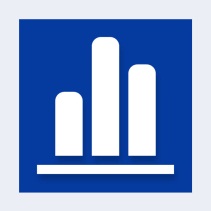 What is your primary role at the VA?
Coding
Other HIM
Clinician
Other
[Speaker Notes: JANET:

Okay Pam, but before we get started, I’d like to ask our first poll question.  We would like to get a feel for who we have in attendance today.  So our poll question is, what is your primary role at the VA?  Please select A for Coding, B for other HIM position, C for Clinician, or D for other.

To answer this question, use the blue polling icon above my head.  We’ll move on and come back to your results in just a moment.]
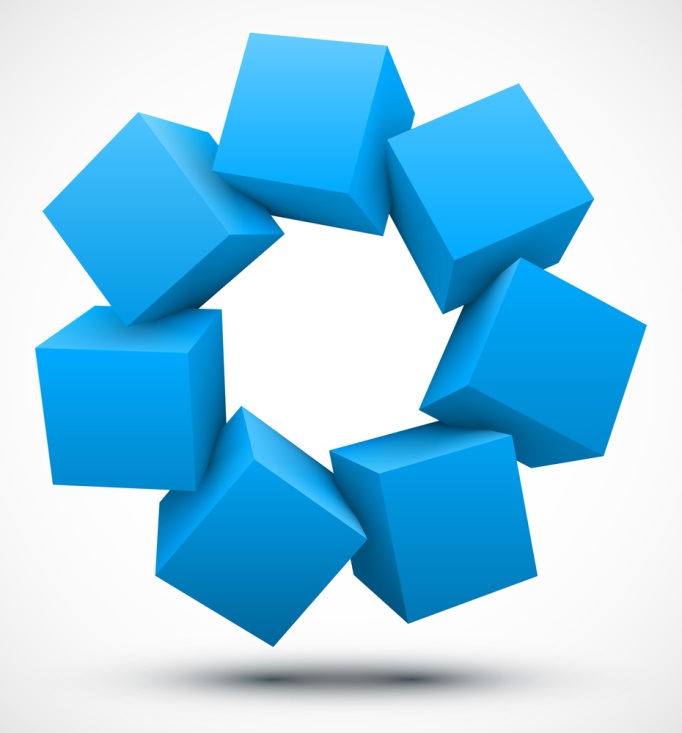 A20-A28
Certain zoonotic bacterial diseases
A30-A49
Other bacterial diseases
A15-A19
Tuberculosis
A50-A64
Infections w/predominantly sexual mode of transmission
Chapter Blocks
A00-A09
Intestinal Infectious diseases
A65-A69
Other spirochetal diseases
A70-A74
Other diseases caused by chlamidiae
[Speaker Notes: Image ID:109685333

PAM:
The chapters are presented in much of the same way as you are accustomed to with ICD-9, with much of the same look and feel.  ICD-10 has the same hierarchical structure as ICD-9 and you will still find that the first three characters represent the category of the code.  ICD-10 consists of 21 chapters, compared to 17 chapters in ICD-9.  They contain up to 7 characters, using a combination of numbers and letters.  The first character is always an alpha and the only letter of the alphabet not used is the letter “U”.  And additionally, ICD-9’s V and E code supplemental classifications are now incorporated into the main classifications in ICD-10.  One notable change in the chapter layout when you are in the tabular list is the concept of “Blocks.”  Blocks are found at the beginning of each chapter and present you with an overview of the content for that specific chapter, similar to a chapter outline.  Here on this slide is an example of the first few blocks found in Chapter 1.  Now lets start walking through each of the chapters.  You might notice that within some of the chapters, there has been some category restructuring and reorganization resulting in the classification of some of the conditions different than how they are found in ICD-9.]
Chapter 1: Certain Infectious and Parasitic Diseases (A00-B99)
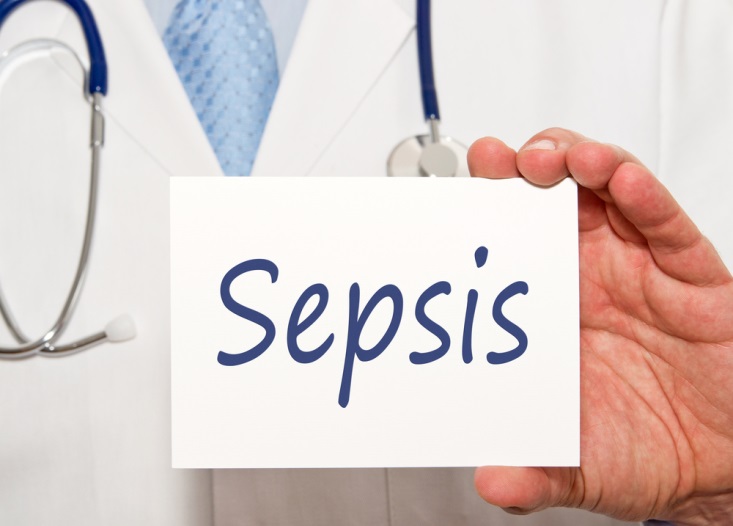 [Speaker Notes: PAM:
The overall organization of Chapter 1 is similar to ICD-9.  There have been title changes to some categories and subcategories, and some conditions have been rearranged.  

Chapter 1 contains a new guideline titled, Infectious agents as the cause of diseases classified to other chapters.  Certain infections are classified in chapters other than Chapter 1 and no organism is identified as part of the infection code. In these instances, it is necessary to use an additional code from Chapter 1 to identify the organism. 

Additional changes pertain to Sepsis, Septicemia, and urosepsis.  Sepsis replaces septicemia throughout chapter 1.  Also note that in ICD-10, there is no default code for “urosepsis” – 

Janet:
So, what should the coder do if the documentation says urosepsis?

Pam:
If the documentation states urosepsis, you must query the provider.  Do they mean sepsis, or do they mean UTI for example.

There is also a new section called infections with a predominantly sexual mode of transmission; many codes have been moved here from other places in the classification.

Finally, many codes in this chapter have been expanded to include manifestations.  This allows us to capture both the infectious disease and manifestation in a single code.]
Examples from the Training Manual
AHIMA ICD-10-CM Coder Training Manual, page 26
[Speaker Notes: PAM:
While Chapter 1 of ICD-10 is organized in a similar fashion as ICD-9-CM, some category and subcategory titles have changed, and you can see from the examples provided on this slide.  One example, Glanders and Meliodosis were two separate categories in ICD-9, and they are now combined into a single category in ICD-10 under category A24.  Another example, Meningicoccal carditis is now termed Meningococcal heart disease in ICD-10.

Reference:  
DeVault, K., Barta, A., & Endicott, M. (2013). ICD-10-CM Coder Training Manual, 2013 Edition. Chicago: AHIMA Press.]
Poll Results
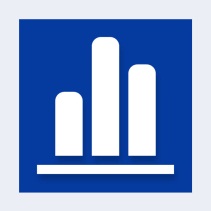 What is your primary role at the VA?
Coding
Other HIM
Clinician
Other
[Speaker Notes: JANET:

Pam, let’s pause for a moment and take a look at the poll results.  We asked what your primary role is at the VA.  It looks like the majority of you are…. Regardless of what your position is, we’re glad you decided to join us today.]
Poll Results
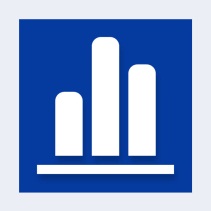 Coding
Other HIM
Clinician
Other
[Speaker Notes: (Cue to Tech Team that you’re moving on)  “Click” again to move on]
The patient was admitted and treated for SIRS with sepsis due to streptococcus, group D.
[Speaker Notes: PAM:
Let’s look at another example. The patient was admitted and treated for SIRS with sepsis due to streptococcus, group D
  
In ICD-10, Systemic Inflammatory Response Syndrome (SIRS) is no longer assigned a separate code when due to an infectious process.  Septicemia and bacteremia are coded to R78.81 under Chapter 18 for signs and symptoms.  In the health record, you may see that the provider has documented urosepsis.  Because urosepsis no longer has a default code or isn’t specific, the provider will need to be queried and educate him or her that they need to be more specific in their documentation.

Slide reference: 
ICD-9-CM Coding: Theory and Practice with ICD-10, 2013/2014 Edition
By Karla R. Lovaasen, RHIA, CCS, CCS-P and Jennifer Schwerdtfeger, BS, RHIT, CCS, CPC, CPC-H
Elsevier Saunders]
Coding Case 1.2
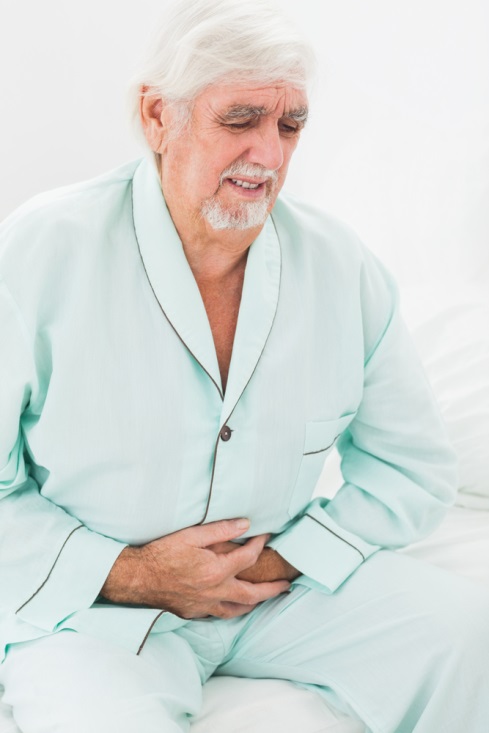 AHIMA ICD-10-CM Coder Training Manual, page 93
[Speaker Notes: JANET:
So that everyone is aware, the coding cases that we will be using during the presentation are from the ICD-10-CM Coder Training Manual.  Don’t worry about trying to code these cases as we go through them.  You will find the page number where the cases are located at the bottom of the slide so that you can go back later and try to code them on your own.  And as a reminder, the Coding Council will be doing in depth Coding Round tables that will allow for time to actually code the cases during the presentation.  That being said, our next case is a 78-year-old gentleman is seen for continued follow-up for C.diff colitis.  Cultures of the organism have found this infection to be resistant to flagyl.  A new drug regimen will be started at this time.  Pam, could you tell the group what the correct diagnosis code(s) would be?  
 

Reference:  
DeVault, K., Barta, A., & Endicott, M. (2013). ICD-10-CM Coder Training Manual, 2013 Edition. Chicago: AHIMA Press.]
Answer/Rationale
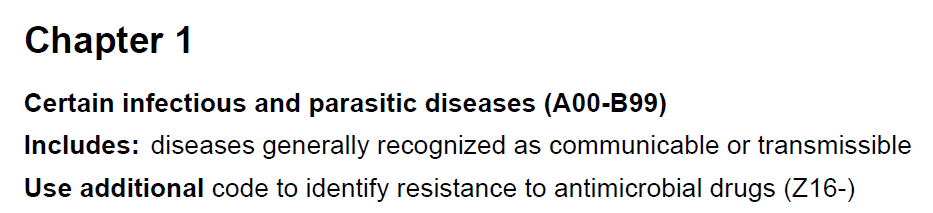 [Speaker Notes: PAM:

The correct answer is A04.7 and Z16.39.  Many bacterial infections are resistant to current antibiotics.  It is necessary in this case to identify the infection as antibiotic resistant.  In order to do that, you would assign a code from the category Z16 following the infection code.  The “use additional code” note is found at the beginning of Chapter 1. 


Reference:  
DeVault, K., Barta, A., & Endicott, M. (2013). ICD-10-CM Coder Training Manual, 2013 Edition. Chicago: AHIMA Press.]
Chapter 2: Neoplasms (C00-D49)
[Speaker Notes: JANET:

All neoplasms are classified in chapter 2.  There are several new guidelines in this chapter, so you will want to be sure to review them.  

One significant change is related to anemia associated with a malignancy.  The ICD-10 guidelines state,  “When the admission or encounter is for management of an anemia associated with the malignancy, and the treatment is only for anemia, the appropriate code for the malignancy is sequenced as the principal or first-listed diagnosis followed by the appropriate code for the anemia.  

Pam:
This is in direct contrast to the ICD-9-CM guidelines which requires that the appropriate anemia code is designated as the principal diagnosis, followed by the appropriate code(s) for the malignancy.

Janet:
That’s true.  There have also been some classification changes in this chapter, such as the addition of a separate fifth character for extranodal and solid organ sites for lymphomas and Hodgkins’s.  ICD-9-CM included these sites with the fifth digit for unspecified site in codes for Hodgkin’s disease, non-Hodgkin’s lymphoma, peripheral, and cutaneous T-cell lymphomas.

Malignant neoplasms of ectopic tissue are to be coded to the site mentioned; for example, ectopic pancreatic malignant neoplasms are code to pancreas, unspecified.]
Malignant neoplasm lower-outer quadrant of breast.
[Speaker Notes: JANET:

There are numerous new features in ICD-10 that allow for a greater level of specificity and clinical detail.  This slide shows an example of the expansion in ICD-10 to include laterality and you will find options for laterality available in many code categories in ICD-10.  You can see from the slide, options for the right side, left side, or unspecified side are available for both the female and male breast. This is a great example of where the level of clinical detail in the documentation is important.  

Pam, why don’t we look at another coding case.]
Coding Case 1.16
Female patient with terminal carcinoma of the central portion of the right breast, metastatic to the liver and brain, was seen for dehydration and chronic intractable neoplasm-related pain.  Patient was rehydrated with IVs and given IV pain medication with no treatment directed toward the cancer.
What is the correct diagnosis code(s)?
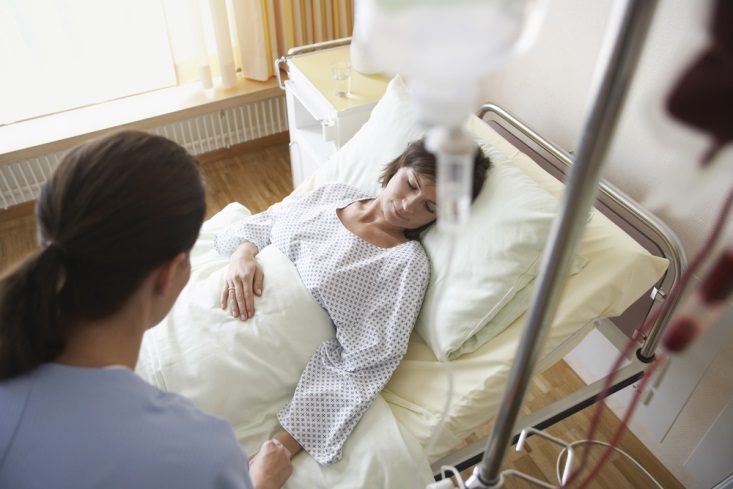 AHIMA ICD-10-CM Coder Training Manual, page 97
[Speaker Notes: PAM:
A female patient with terminal carcinoma of the central portion of the right breast, metastatic to the liver and brain, was seen for dehydration and chronic intractable neoplasm-related pain.  The patient was rehydrated with IVs and given IV pain medication with no treatment directed toward the cancer.  Janet, what is the correct diagnosis code(s)?

Reference:  
DeVault, K., Barta, A., & Endicott, M. (2013). ICD-10-CM Coder Training Manual, 2013 Edition. Chicago: AHIMA Press.]
Answer/Rationale
[Speaker Notes: JANET:

In this scenario you are going to assign codes for the dehydration and neoplasm related pain followed by codes for the primary malignancy and each of the secondary sites.

ICD-10 chapter-specific guideline for sequencing of neoplasm codes states that when an encounter is for management of a complication associated with a neoplasm, such as dehydration, and the treatment is only for the complication, the complication is coded first, followed by the appropriate code(s) for the neoplasm. 

Pam:
The exception to this is anemia, correct?

Janet:
That’s right Pam. 

An additional guideline for Neoplasm Related Pain indicates that the code may be assigned as the principal or first-listed code when the stated reason for the admission/encounter is documented as pain control/pain management. The underlying neoplasm should be reported as an additional diagnosis.

Because the focus of this encounter was both the dehydration and the intractable pain, either may be sequenced first, followed by codes for the malignancies.

Reference:  
DeVault, K., Barta, A., & Endicott, M. (2013). ICD-10-CM Coder Training Manual, 2013 Edition. Chicago: AHIMA Press.]
Chapter 3: Disease of the Blood and Blood-forming Organs (D50-D89)
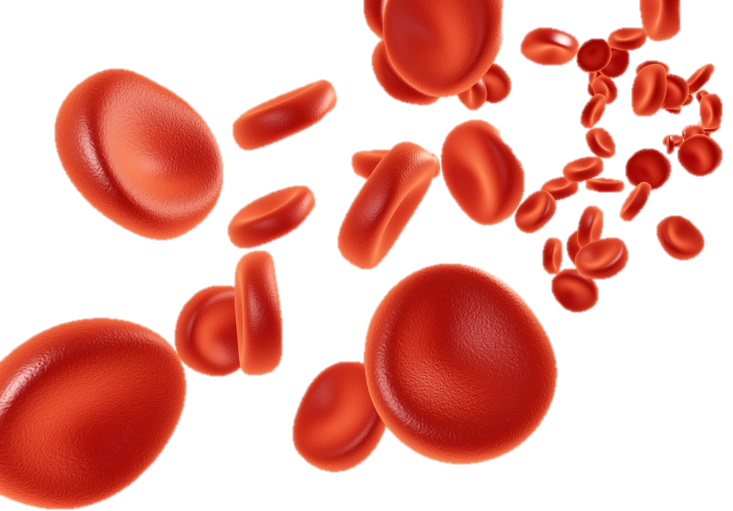 [Speaker Notes: PAM:

Chapter 3 of ICD-10 includes codes that were mostly from Chapter 4 of ICD-9, Diseases of the Blood and Blood-Forming Organs, but also includes many codes from Chapter ICD-9 Chapter 3, Endocrine, Nutritional and Metabolic Diseases and Immunity Disorders.  Diseases and disorders have been grouped into subchapters or blocks making it easier to identify the type of conditions classified to Chapter 3.  You will also find some codes from ICD-9 Chapter 1, Infectious and Parasitic Diseases (sarcoidosis for example)

Janet:
Pam, are there any specific guidelines for Chapter 3?

Pam: 
There aren’t any specific guidelines for Chapter 3 of ICD-10, but you will find that some of the guidelines from Chapter 2 apply to this chapter as well.  For example, Chapter 2 provides guidelines for coding anemia associated with malignancies and for anemia associated with chemotherapy, immunotherapy, and radiation therapy…all of which fit very nicely for Chapter 3 – diseases of the Blood and Blood forming Organs.]
Examples from the Training Manual
AHIMA ICD-10-CM Coder Training Manual, page 29
[Speaker Notes: PAM:
As you can see from this slide, the organization, specificity, and classification of diseases has been altered from ICD-9 to ICD-10.  Modifications have also been made to specific categories that bring the terminology up-to-date with current medical practice.  

Janet, would you go over the next coding case?

Reference:  
DeVault, K., Barta, A., & Endicott, M. (2013). ICD-10-CM Coder Training Manual, 2013 Edition. Chicago: AHIMA Press.]
Coding Case 1.19
AHIMA ICD-10-CM Coder Training Manual, page 99
[Speaker Notes: JANET:
Sure Pam.  In this case, an elderly woman is receiving a blood transfusion for severe anemia due to her left breast carcinoma.  Pam, what is the correct diagnosis code(s)?



Page#
Reference:  
DeVault, K., Barta, A., & Endicott, M. (2013). ICD-10-CM Coder Training Manual, 2013 Edition. Chicago: AHIMA Press.]
Answer/Rationale
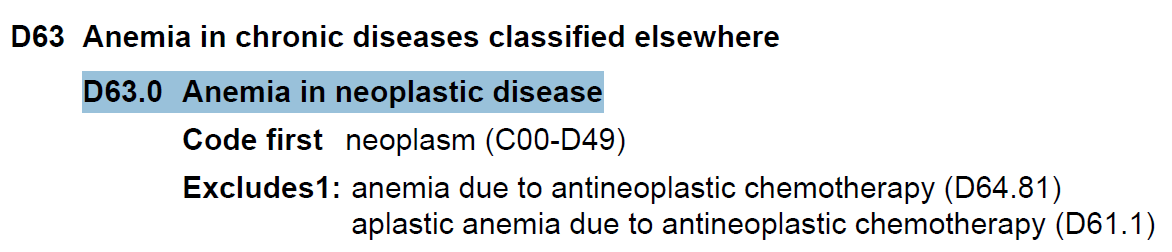 [Speaker Notes: PAM:
When the patient is treated for anemia due to a malignancy, Coding Guideline I.C.2.c.1 directs the coding professional to sequence the malignancy as principal or first listed diagnosis followed by a code for the anemia.   You will notice on this slide that the tabular list also contains a “code first neoplasm” note under code D63.0. 

Janet, why don’t you ask our next poll question.

Reference:  
DeVault, K., Barta, A., & Endicott, M. (2013). ICD-10-CM Coder Training Manual, 2013 Edition. Chicago: AHIMA Press.]
Poll Question
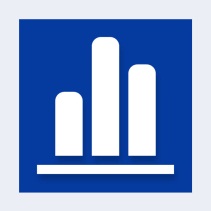 In ICD-10-CM, the default code for urosepsis is:
UTI
Sepsis
Septicemia
None of the above
[Speaker Notes: JANET:

In ICD-10-CM, the default code for urosepsis is:
A.  UTI
B.  Sepsis
C.  Septicemia
D.  None of the above

To answer this question, use the blue polling icon above my head.  Also, just a reminder that if you have other questions relating to our discuss, you should use the orange “ask the presenter” icon also located above my head and we’ll answer them at the end of the presentation.  We’ll move on and come back to your results in just a moment.]
Chapter 4: Endocrine, Nutritional, and Metabolic Diseases (E00-E89)
[Speaker Notes: JANET:
In Chapter 4, a number of new subchapters have been added in ICD-10.  For example, diabetes mellitus and malnutrition now have their own subchapter.  In ICD-9, these conditions were grouped with diseases of other endocrine glands and nutritional deficiencies.

ICD-10 has brought a significant change to the classification of diabetes.  Instead of just one category, category 250 in ICD-9, there are now five separate categories in ICD-10.

Another change is that the codes have been expanded to reflect manifestations and complications of the disease by using fourth or fifth characters rather than by using an additional code to identify the manifestation.  Pam, could tell everyone what the five categories are for diabetes?

Pam:
The 5 categories for diabetes mellitus in ICD-10 are:

1.  Diabetes mellitus due to underlying condition
2.  Drug or chemical induced diabetes mellitus
Type 1 diabetes mellitus 
Type 2 diabetes mellitus 
Other specified diabetes mellitus 

Janet:
Also, everyone should take note that diabetes is no longer classified as controlled or uncontrolled in ICD-10.  ICD-10 actually classifies inadequately controlled, out of control, and poorly controlled diabetes mellitus to diabetes mellitus, by type, with hyperglycemia.]
Patient presents with diabetic retinopathy, DM type II.
[Speaker Notes: JANET:
Scenario copied from session 13044

Let’s compare the differences between ICD-9 and ICD-10 for a patient with diabetic retinopathy, DM type II.

In ICD 9 the diabetes code of 250.50 - Diabetes with ophthalmic manifestations prompts us to use an additional code to identify the manifestation – such as retinopathy – 362.01.  
 
In ICD 10 the code E11.319 represents type 2 diabetes with unspecified diabetic retinopathy – without macular edema.

Pam:
ICD-9 and ICD-10 both advise to add an additional code for the current long-term use of insulin.  In ICD 9 the code would be V58.67 and in ICD 10 the code would be Z79.4.  This would not be assigned with type 1 cases because insulin is required to sustain life.

As many codes as necessary to describe all of the complications should be assigned.  Sequencing would be based on the reason for a particular encounter.

Janet:
Pam… what’s our poll results.


Slide reference: 
ICD-9-CM Coding: Theory and Practice with ICD-10, 2013/2014 Edition
By Karla R. Lovaasen, RHIA, CCS, CCS-P and Jennifer Schwerdtfeger, BS, RHIT, CCS, CPC, CPC-H
Elsevier Saunders]
Poll Results
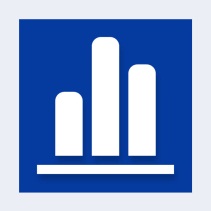 In ICD-10-CM, the default code for urosepsis is:
UTI
Sepsis
Septicemia
None of the above
[Speaker Notes: PAM:

Okay Janet, we asked what the default code for urosepsis is in ICD-10-CM.  The correct answer would be D, none of the above.

Remember, in ICD-10 there is no default code for “urosepsis” – If the documentation states urosepsis, you must query the provider before you can assign the appropriate code. Do they simply mean that the patient has a UTI or do they mean sepsis.  When looking up urosepsis in the index, it simply states, “code to condition.”  No default code is provided.]
Poll Results
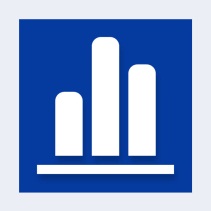 UTI
Sepsis
Septicemia
None of the above
[Speaker Notes: (Cue to Tech Team that you’re moving on)  “Click” again to move on]
Other Significant Changes
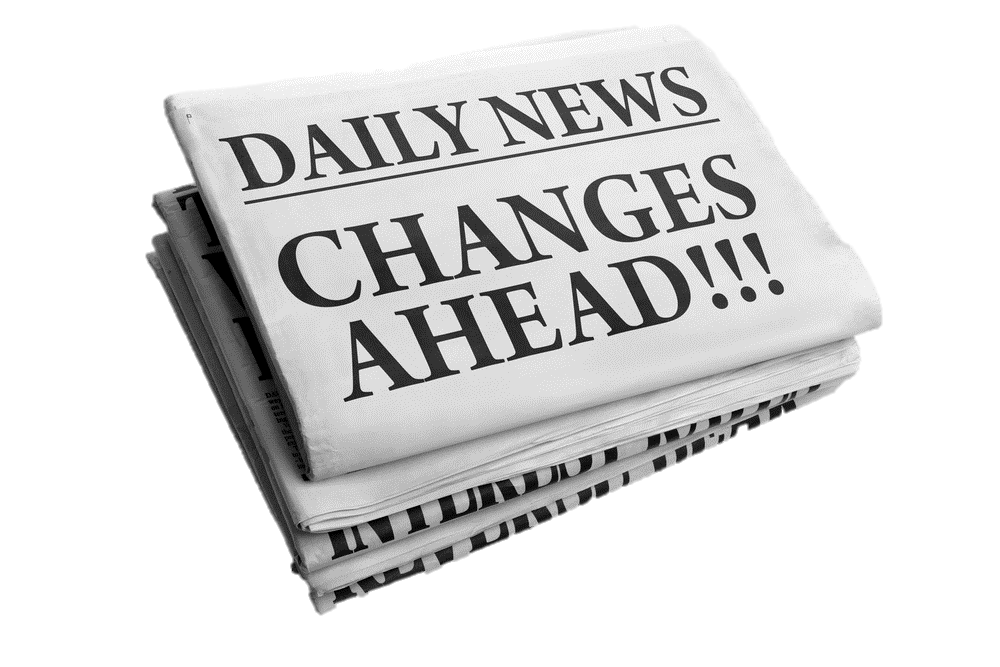 [Speaker Notes: JANET:
Some other significant changes to ICD-10 in this chapter include, an instructional note to use an additional code to identify the drug if the diabetes is drug induced.

In ICD-9, there is no specific code to identify hyperglycemia with diabetes.  In ICD-10, there are codes to identify hyperglycemia as well as hypoglycemia in a diabetic patient.

Procedural complications affecting the endocrine system and metabolic complications are also included in this chapter in ICD-10.  Some of the complications include hypofunction of various endocrine glands following surgery, and postoperative hemorrhage and hematoma.


Slide reference: 
ICD-9-CM Coding: Theory and Practice with ICD-10, 2013/2014 Edition
By Karla R. Lovaasen, RHIA, CCS, CCS-P and Jennifer Schwerdtfeger, BS, RHIT, CCS, CPC, CPC-H
Elsevier Saunders]
Patient has uncontrolled diabetic nephropathy.  Diabetes is due to chronic pancreatitis.
[Speaker Notes: JANET:

Here is another example of the code comparison from ICD-9 to ICD-10.  You can see in the ICD-9 scenario, uncontrolled is captured compared to “with hyperglycemia” in ICD-10.    You might also notice that the diabetic nephropathy is captured with a single code in ICD-10 where two codes are required in ICD-9.

Slide reference: 
ICD-9-CM Coding: Theory and Practice with ICD-10, 2013/2014 Edition
By Karla R. Lovaasen, RHIA, CCS, CCS-P and Jennifer Schwerdtfeger, BS, RHIT, CCS, CPC, CPC-H
Elsevier Saunders]
Coding Case 1.25
Patient is being seen for mild nonproliferative diabetic retinopathy with macular edema.  He has type 2 diabetes and takes insulin on a daily basis.  He also has a diabetic cataract in his right eye.  What is the correct diagnosis code(s)?
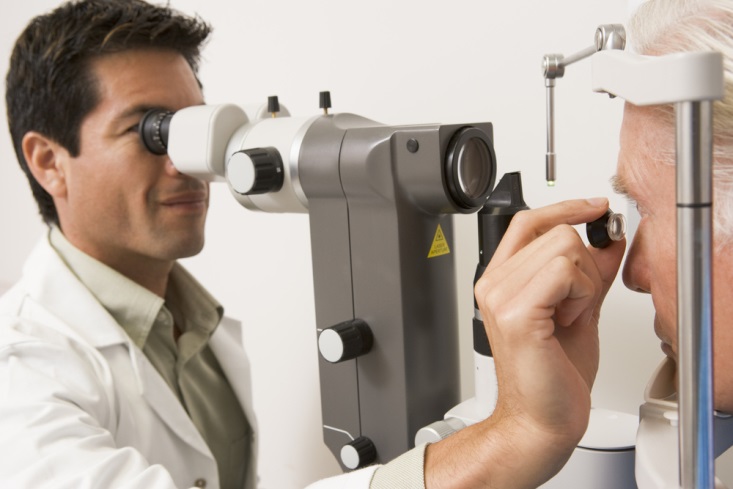 AHIMA ICD-10-CM Coder Training Manual, page 101
[Speaker Notes: PAM:
Let’s take a look at another coding case.  In this example, a patient is being seen for mild nonproliferative diabetic retinopathy with macular edema.  He has type 2 diabetes and takes insulin on a daily basis.  He also has a diabetic cataract in his right eye.  Janet, what would the correct diagnosis code(s) be in this example?



Reference:  
DeVault, K., Barta, A., & Endicott, M. (2013). ICD-10-CM Coder Training Manual, 2013 Edition. Chicago: AHIMA Press.]
Answer/Rationale
[Speaker Notes: JANET:

In ICD-10, there is a combination code for the type 2 diabetes with nonproliferative diabetic retinopathy with macular edema. The diabetic cataract was documented and should also be coded, but it requires a separate code. Since the patient has type 2 diabetes, and is on insulin, code Z79.4 should also be assigned as indicated by the note at category E11: Use additional code to identify any insulin use (Z79.4).

Pam, since there have been so many changes for diabetes, let’s look at another coding example>


Reference:  
DeVault, K., Barta, A., & Endicott, M. (2013). ICD-10-CM Coder Training Manual, 2013 Edition. Chicago: AHIMA Press.]
Coding Case 1.34
AHIMA ICD-10-CM Coder Training Manual, page 103
[Speaker Notes: PAM:
In the next example, a Type 1 diabetic patient has severe chronic diabetic left foot ulcer with diabetic peripheral angiopathy.  He also has diabetic stage 2 chronic kidney disease.  He is being evaluated to see if debridement is required for this ulcer with breakdown of the skin.  Janet, could you tell the group what the correct diagnosis code(s) would be?


Reference:  
DeVault, K., Barta, A., & Endicott, M. (2013). ICD-10-CM Coder Training Manual, 2013 Edition. Chicago: AHIMA Press.]
Answer/Rationale
[Speaker Notes: JANET:

Pam, the diabetic ulcer is listed first because this appears to be the reason for treatment. The note under code E10.621 states to “Use additional code to identify site of ulcer,” which directs you to L97.4-, L97.5-.  It is correct to list as many diabetic conditions as are present, and the stage 2 chronic kidney disease and the peripheral angiopathy are coded. An additional code, N18.2, is added to identify the stage 2 chronic kidney disease. 

Reference:  
DeVault, K., Barta, A., & Endicott, M. (2013). ICD-10-CM Coder Training Manual, 2013 Edition. Chicago: AHIMA Press.]
Chapter 5: Mental, Behavioral and Neurodevelopmental disorders (F01-F99)
[Speaker Notes: PAM:

This chapter contains more subchapters, categories, and subcategory codes than ICD-9-CM.  As a result, some conditions are classified differently and provide greater specificity and clinical detail than in ICD-9-CM.  Changes were necessary because of outdated terminology.  ICD-10 contains a separate category for nicotine dependence with subcategories to identify the specific tobacco product such as cigarettes, chewing tobacco, or other tobacco products.  ICD-9 only offered one code, 305.1, for tobacco use disorder or tobacco dependence.  I wonder how many coders had that one memorized.  You will also note that ICD-10 further subclassifies the tobacco dependence based on whether it is uncomplicated, in remission, with withdrawal, with other nicotine-induced disorders, or with unspecified nicotine induced disorders.

Janet:
A significant change was made to the codes for drug and alcohol dependence as well.  Continuous or episodic is not part of the classification in ICD-10.  With substance use, abuse, or dependence, a single code in ICD-10 identifies the substance as well as the disorder that the substance use induced.  Careful review of the documentation is required.]
In Remission
[Speaker Notes: Image ID:122564791

PAM:

It should be noted that ICD-10 does not have codes for history of drug and alcohol dependence.  A history of drug or alcohol dependence is coded as “in remission.”  Selection of codes for “in remission” for categories F10-F19, Mental and behavioral disorders due to psychoactive substance use requires the provider’s clinical judgment and should only be assigned on the basis of provider documentation.  

There is also a code for blood alcohol level (Y90.-) that can be assigned as an additional code when the documentation indicates its use.]
Paranoia due to methamphetamine.  Patient is dependent on meth, continuous use.
History of alcoholism with 1 year of sobriety.
[Speaker Notes: PAM:

Here we have another ICD-9 to ICD-10 comparison.  This is a patient with paranoia due to methamphetamine.  The patient is dependent on meth with continuous use.
One thing you will notice, as I mentioned a moment ago, the designation of “continuous” use is not included in the ICD-10 code as it was with ICD-9.  Also note that ICD-10 uses a combination code to reflect the drug dependence as well as the resulting psychotic disorder in a single code while two separate codes were needed in ICD-9.  Janet, what’s our next coding case?

Slide reference: 
ICD-9-CM Coding: Theory and Practice with ICD-10, 2013/2014 Edition
By Karla R. Lovaasen, RHIA, CCS, CCS-P and Jennifer Schwerdtfeger, BS, RHIT, CCS, CPC, CPC-H
Elsevier Saunders]
Coding Case 1.40
AHIMA ICD-10-CM Coder Training Manual, page 105
[Speaker Notes: JANET:

In this case there is an 18-year-old male has been drinking since he was 13. He was brought to the Emergency Room and was then admitted because of acute alcohol inebriation.  Blood alcohol level shows 22/mg/100ml.  Discharge dx is acute alcohol intoxication with chronic alcohol dependence, continuous.  Pam, would you tell everyone what the correct diagnosis code(s) would be?


Reference:  
DeVault, K., Barta, A., & Endicott, M. (2013). ICD-10-CM Coder Training Manual, 2013 Edition. Chicago: AHIMA Press.]
Answer/Rationale
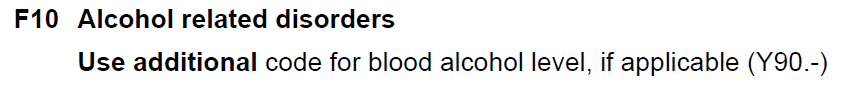 [Speaker Notes: PAM:

A note under category F10, alcohol-related disorders, instructs the coder to “Use additional code for blood alcohol level, if applicable (Y90.-).” Again, continuous use of alcohol does not affect code assignment. 
The code F10.229 is assigned because there is no documentation that this is uncomplicated (F10.220). This might be an opportunity for a physician query for a more specific code.

Reference:  
DeVault, K., Barta, A., & Endicott, M. (2013). ICD-10-CM Coder Training Manual, 2013 Edition. Chicago: AHIMA Press.]
Poll Question
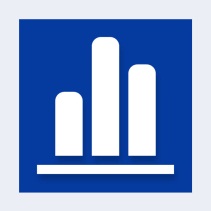 True or False:  Similar to ICD-9-CM, in ICD-10-CM diabetes is classified as controlled or uncontrolled.
True
False
[Speaker Notes: PAM:

Now I’d like to ask a poll question.  

True or False:
Similar to ICD-9-CM, in ICD-10-CM diabetes is classified as controlled or uncontrolled.
A:  True
B:  False

To answer this question, use the blue polling icon above my head. Also, just a reminder that if you have other questions relating to our discuss, you should use the orange “ask the presenter” icon also located above my head and we’ll answer them at the end of the presentation.  We’ll move on and come back to your results in just a moment.

[erase these notes and add your own!]]
Chapter 6: Diseases of the Nervous System (G00-G99)
Chapter 6 in ICD-9-CM
EXPANDED 
to
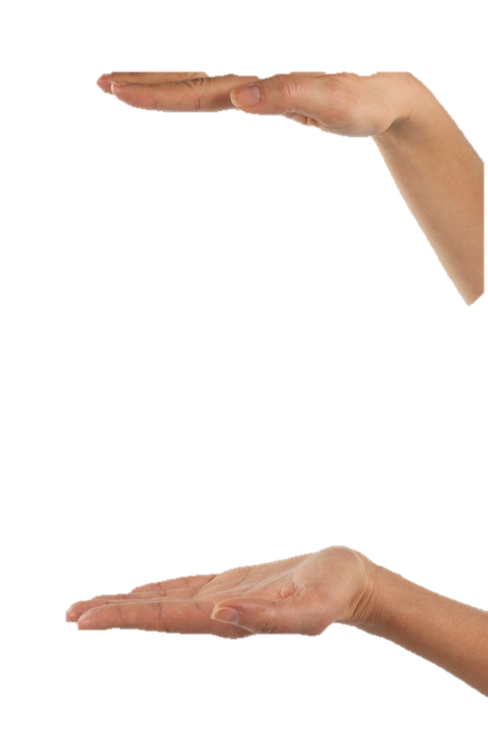 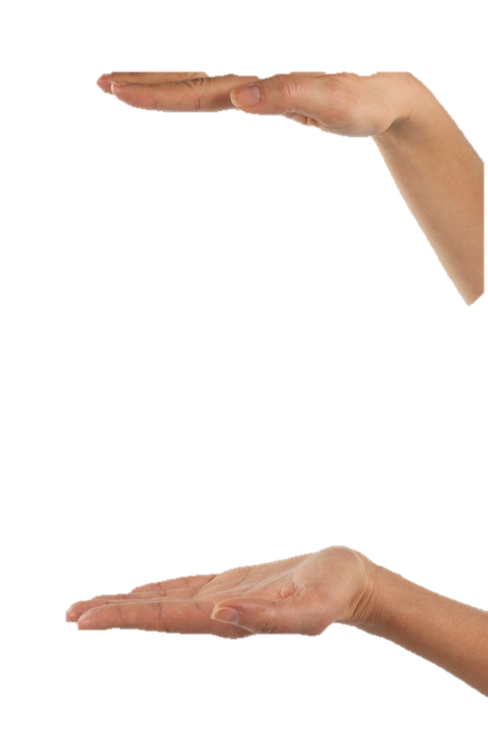 Chapters 6, 7 & 8 in ICD-10-CM
[Speaker Notes: JANET:

Slide modified from session 13044

Chapter 6 is organized similarly to ICD-9, but only diseases of nervous system are coded here.  Disease of the eye/adnexa and ear/mastoid process each have their own chapter now in ICD-10.  A number of codes for diseases of the nervous system have been expanded in ICD-10, such as Alzheimer’s disease which has been expanded to reflect early versus late onset, or phantom limb syndrome  to differentiate whether pain is present or not.  Organic sleep disorders are now included in Chapter 6 rather than the signs and symptoms chapter and sleep apnea now has its own subcategory with a fifth character identifying the type of sleep apnea.

Pam:
Are the codes for TIA included in this chapter also?

Janet:
Yes they are.  And the codes for migraine have been expanded to fifth and sixth characters to indicate whether the migraine is intractable and to reflect additional specificity. Anyway, codes for secondary parkinsonism have also been expanded for more specificity.]
[Speaker Notes: JANET:

You will also find instructional notes at categories G81, G82, and G83 which provides information on the appropriate use of codes from these categories.  They are to be used only when the listed conditions are reported without further specification, or are stated to be old or longstanding but of unspecified cause. The category is also for use in multiple coding to identify these conditions resulting from any cause.]
[Speaker Notes: JANET:

The terminology for epilepsy has been updated with terms to classify the disorder such as localization-related idiopathic epilepsy, generalized idiopathic epilepsy, and special epileptic syndromes.  Within these categories, there is also more specificity available, such as identifying seizures of localized onset, complex partial seizures, intractable, and status epilepticus. You will also find an instruction note with categories G40, Epilepsy and recurrent seizures, and G43, Migraine, which provides the following terms to be considered equivalent to intractable: pharmacoresistant, treatment resistant, refractory, and poorly controlled.  I know one thing, ICD-10 is giving me a migraine!  Do you think they’ll have a code for that?]
Poll Results
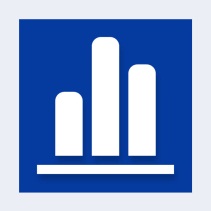 True or False:  Similar to ICD-9-CM, in ICD-10-CM diabetes is classified as controlled or uncontrolled.
True
False
[Speaker Notes: PAM:

Now let’s pause for a moment and take a look at your poll results.  This was a True/False question as to whether ICD-10 classifies diabetes as controlled or uncontrolled similar to ICD-9.  The correct answer is False.

Diabetes is no longer classified as controlled vs. uncontrolled in ICD-10 as it was with ICD-9.   ICD-10 actually classifies inadequately controlled, out of control, and poorly controlled diabetes mellitus to diabetes mellitus, by type, with hyperglycemia.  Janet, why don’t we take a look at another comparison between ICD-9 and ICD-10?]
Poll Results
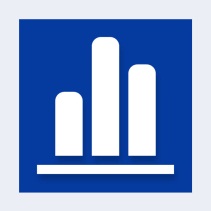 True
False
[Speaker Notes: (Cue to Tech Team that you’re moving on)  “Click” again to move on]
[Speaker Notes: JANET:
Sure Pam.  In the examples presented on this slide, you can see where there are both similarities and differences between ICD-9 and ICD-10.  In the first example, what was two codes in ICD-9 to reflect meningitis due to Lyme disease is now a single combination code in ICD-10.  

With the next example, hemiplegia as a late effect of a CVA, you can see that the coding description is very similar in both ICD-9 and ICD-10.



Slide reference: 
ICD-9-CM Coding: Theory and Practice with ICD-10, 2013/2014 Edition
By Karla R. Lovaasen, RHIA, CCS, CCS-P and Jennifer Schwerdtfeger, BS, RHIT, CCS, CPC, CPC-H
Elsevier Saunders]
Coding Case 1.41
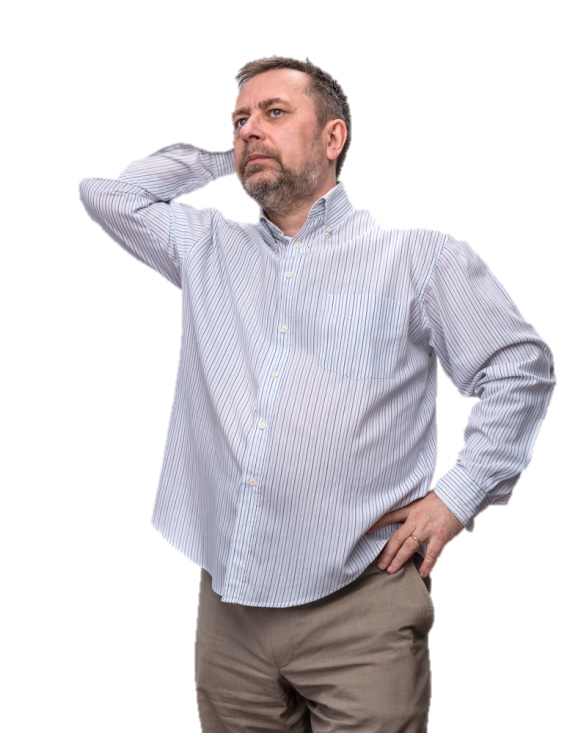 52 year-old male has been having increasing dementia and forgetfulness.  He has been wandering off and leaving his home and forgetting where he is or where he is going.  The diagnosis of dementia due to early-onset Alzheimer’s was established
What is the correct diagnosis code(s)?
AHIMA ICD-10-CM Coder Training Manual, page 106
[Speaker Notes: PAM:
In Coding Case 1.41, a 52 year-old male has been having increasing dementia and forgetfulness.  He has been wandering off and leaving his home and forgetting where he is or where he is going.  The diagnosis of dementia due to early-onset Alzheimer’s was established.  Janet, what are the correct diagnosis code(s) in this case?


Reference:  
DeVault, K., Barta, A., & Endicott, M. (2013). ICD-10-CM Coder Training Manual, 2013 Edition. Chicago: AHIMA Press.]
Answer/Rationale
[Speaker Notes: JANET:

In this case, there is mandatory sequencing for these codes. The etiology (Alzheimer’s disease) is sequenced first and the manifestation (dementia) is sequenced second. The Index provides the following documentation:  Alzheimer’s, early onset, with behavioral disturbance G30.0 [F02.81]. The use of the brackets in the Index indicates manifestation codes. Further the note in the Tabular at the G30 category states to use an additional code to identify dementia with behavioral disturbance (F02.81). At the F02 category the note states to code first the underlying physiological condition. The dementia is coded with behavioral disturbance because of the documentation of wandering off. At code F02.81, the note states to use additional code, if applicable, to identify wandering in dementia in conditions classified elsewhere (Z91.83). This code further specifies the behavioral disturbance as wandering off. Early onset Alzheimer’s usually begins in middle age, before the age of 65. 

Reference:  
DeVault, K., Barta, A., & Endicott, M. (2013). ICD-10-CM Coder Training Manual, 2013 Edition. Chicago: AHIMA Press.]
Example
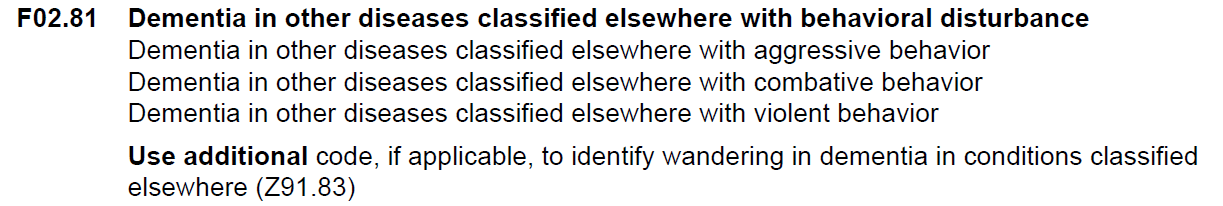 [Speaker Notes: JANET:

This slide demonstrates how the information on the previous slide will look in the new ICD-10-CM book.]
Poll Question
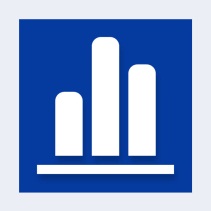 Will the implementation of ICD-10 have an effect on CPT codes?
Yes
No
Unknown
[Speaker Notes: JANET:

Let’s ask another poll question. Will the implementation of ICD-10 have an effect on CPT codes?  Please select…  
Yes
No
Unknown

Please select A for Yes, B for No, or C for Unknown.

To answer this question, use the blue polling icon above my head. We’ll move on and come back to your results in just a moment.]
Chapter 7: Diseases of the eye and adnexa (H00-H59)
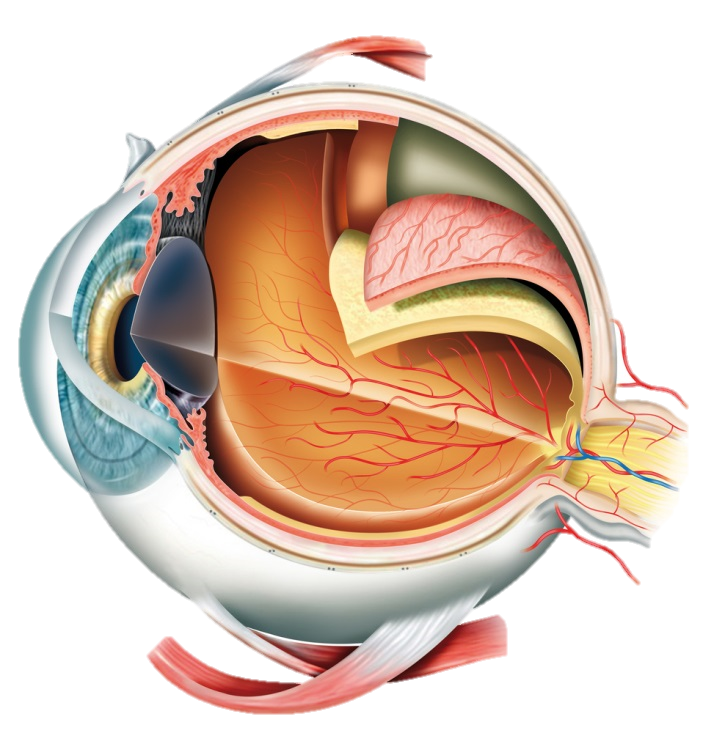 [Speaker Notes: Image ID:92433742

PAM:

As previously mentioned, Chapter 7 is an entirely new chapter which gives conditions of the eye and adnexa their own chapter.  These conditions were included in the Diseases of the Nervous System and Sense Organs in ICD-9.  You will find some categories have undergone title changes to reflect the terminology used today.  

Janet:
Pam, could you give us an example?

Pam:
For example, ICD-9 uses senile cataract while ICD-10 utilizes the descriptor age-related cataract.  Many of the classifications have to do with the expansion of characters to provide for laterality; right side, left side, or bilateral for diseases of the eye and adnexa and as such the list of codes has exploded.  If the option of bilateral is not available and the condition is present in both eyes, it is correct to assign the code for right and left.  However, if a code for bilateral exists, it should be assigned.]
Patient is treated for open angle glaucoma, mild stage
[Speaker Notes: PAM:

This slide demonstrates the differences between ICD-9 and ICD-10 for a patient with open angle glaucoma, mild stage.  It should be noted that multiple codes in the H40 category require a seventh character to designate the stage of the glaucoma.  If the seventh character 4, indeterminate stage, is used, it should be based on the clinical documentation.  The seventh digit 4 should not be confused with the seventh character 0, unspecified.  Unspecified should be assigned when there is not documentation regarding the stage of the glaucoma.

Slide reference: 
ICD-9-CM Coding: Theory and Practice with ICD-10, 2013/2014 Edition
By Karla R. Lovaasen, RHIA, CCS, CCS-P and Jennifer Schwerdtfeger, BS, RHIT, CCS, CPC, CPC-H
Elsevier Saunders]
[Speaker Notes: PAM:

In this comparison, the provider may have documented that the patient has a cataract without specifying what type.  Or he/she could have documented that they have a mature cataract.  If the coder is unsure what a mature cataract might be, the provider should be queried.  

Janet:
Throughout the presentation we have mentioned documentation and querying the providers for additional information when needed.  At this time, I’d like to mention that there will be session entitled ICD-10 and Clinical Documentation Improvement on May 24, 2014 at 1:00 ET.  This ICD-10 class will offer an in-depth look at ICD-10 related documentation pitfalls and how they can be avoided.  This class will cover a wide variety of clinical specialties and identify related documentation scenarios so be sure to put this on your calendar to attend.


Slide reference: 
ICD-9-CM Coding: Theory and Practice with ICD-10, 2013/2014 Edition
By Karla R. Lovaasen, RHIA, CCS, CCS-P and Jennifer Schwerdtfeger, BS, RHIT, CCS, CPC, CPC-H
Elsevier Saunders]
[Speaker Notes: PAM:

Just to stress the increased specificity of ICD-10, let’s look at one more example within Chapter 7 for a patient that is blind in the right eye and has normal vision in the left eye.  In ICD-9, the diagnosis code 369.63 would be used. One eye: total vision impairment; other eye: normal vision.  However, due to the laterality available in ICD-10, H54.41 would now be used to show that the patient is blind in the right eye and has normal vision in the left.]
Poll Results
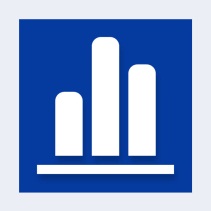 Will the implementation of ICD-10 have an effect on CPT codes?
Yes
No
Unknown
[Speaker Notes: JANET:

Now let’s pause for a moment and take a look at your poll results.  We asked, will the implementation of ICD-10 have an effect on CPT codes?  It looks like the majority of you responded with…  The correct answer is No.  The implementation of ICD-10 will not have an effect on CPT codes.]
Poll Results
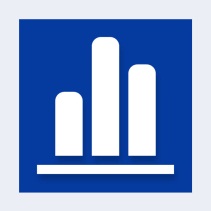 Yes
No
Unknown
[Speaker Notes: JANET:]
Coding Case 1.53
What is the correct diagnosis code(s)?
AHIMA ICD-10-CM Coder Training Manual, page 109
[Speaker Notes: JANET:
In our next coding scenario we have an elderly woman being treated for her right eye age-related cortical cataract at this day-surgery center.  After the procedure was completed, the patient suffered a postoperative hemorrhage of the eye.  This was addressed by the surgeon.   Pam, what are the correct diagnosis code(s)?


Reference:  
DeVault, K., Barta, A., & Endicott, M. (2013). ICD-10-CM Coder Training Manual, 2013 Edition. Chicago: AHIMA Press.]
Answer/Rationale
[Speaker Notes: PAM:

Complication codes in ICD-10-CM are differentiated between intraoperative and postoperative. 
In this case, the primary diagnosis is the cataract and the postoperative complication is listed as a secondary diagnosis. A place of occurrence code can be added to indicate that this occurred in a day surgery center. This code includes an outpatient surgery center connected with a hospital.  Per Coding Guideline I.C.19.g.4 an external cause of injury code is not required as the complication code has the external cause included in the code.

Reference:  
DeVault, K., Barta, A., & Endicott, M. (2013). ICD-10-CM Coder Training Manual, 2013 Edition. Chicago: AHIMA Press.]
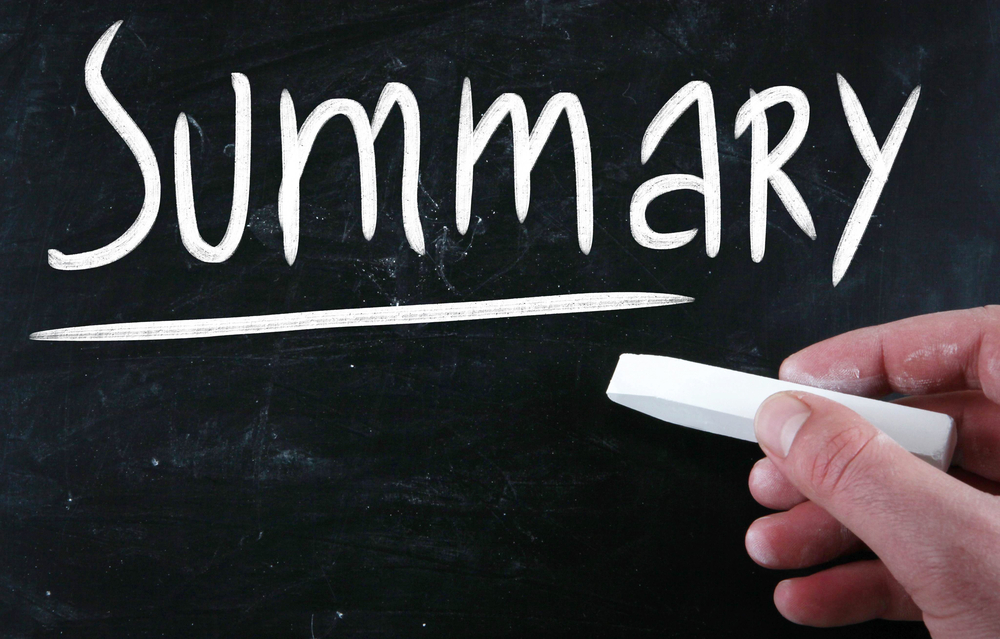 Sepsis replaces septicemia
Laterality and increased specificity
Terminology is up to date
Five categories for diabetes mellitus
More subchapters, categories, and subcategory codes than ICD-9-CM
[Speaker Notes: PAM:  

To summarize some of the high points of the presentation.  

Everyone should now be aware that the word “sepsis” has replaced the word “septicemia”.  
That there is now increased specificity and the ability to designate laterality.  
Terminology has been updated to reflect current clinical language.  There are now five categories of diabetes mellitus.  
And there are many more categories, subcategories, and subchapters of ICD-10 codes.]
References
[Speaker Notes: PAM:

Remember, much of the material that we covered today coincides with the ICD-10 Overview section of the AHIMA ICD-10-CM Coder Training Manual.  The workbook contains many more examples and coding cases covering these chapters than what we have covered here today.  Be sure to go back and work through the exercises to check your understanding.

Our presentation, as well as additional handouts are available for download using the green download button.  If you do not have the references used in this presentation, but would like to purchase them, the ordering information for the training manual and other resources are also available as a handout in the download area above.]
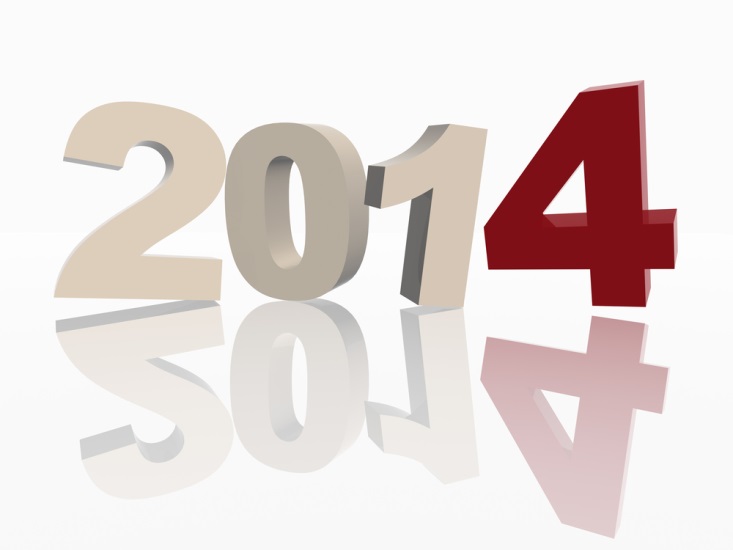 Future Events
ICD-10-CM Chapter Review 8 - 14
February 26, 2014 @ 3:00 pm ET
ICD-10-CM Chapter Review 15 - 21 
February 28, 2014 @ 1:00 pm ET
ICD-10-Procedure Coding system (PCS) Conventions and Guidelines
February 28, 2014 @ 3:00 pm ET
[Speaker Notes: JANET:
Before we move on to the Q&A portion of our presentation I’d like to mention a few upcoming events.  

The ICD-10-CM Chapter Review for Chapters 8-14 will be held on February 26, 2014.  This class will provide an in-depth review and provide examples of chapter specific coding issues which will be used to illustrate changes and/or new guidelines.  Then on Feb 28, 2014, the Chapter Review for Chapters 15-21 will be presented.  This class will also provide an in-depth review and again provide examples of chapter specific coding issues will be used to illustrate changes and /or new guidelines.

Also on Feb 28th, a presentation on ICD-10-Procedure Coding system (PCS) Conventions and Guidelines will be held.  This class will provide the attendee with the specific ICD-10-PCS coding guidelines and conventions and how they will affect the coding process.  The foundation to the new ICD-10-PCS coding schema will be reviewed and will include a review of all elements and nuances inherent within ICD-10-PCS. Coding scenarios will be used to clarify difficult coding situations. 

Pam:
You should also look for Coding Round tables to be presented during the months of March and April 2014.  The Coding Round Tables will provide a more in depth hands on training utilizing the AHIMA Coding Training Manuals.  A detailed schedule of the Coding Round Tables is available as a handout under the download icon.  Then, starting in May, we come back to VeHU for additional ICD-10-PCS classes.

Janet:
One other class that I’d like to mention, is the ICD-10 and Clinical Documentation Improvement.  This ICD-10 class will offer an in-depth look at ICD-10 related documentation pitfalls and how they can be avoided.  This class will cover a wide variety of clinical specialties and identify related documentation scenarios.  So be sure to put these classes on your calendar to attend.  Additionally, the CDI Council is developing twelve CDI Modules, three of which have been recorded and should be available soon on TMS for viewing.  

You have these, as well as other future events, as an additional handout.]
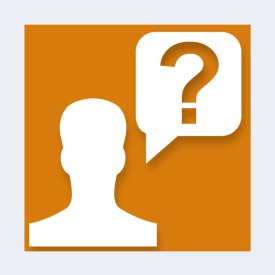 Ask the Presenter
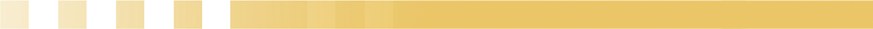 [Speaker Notes: PAM:

Well, we have made it through the first several chapters of ICD-10 coding.  I know that there was a lot of material to cover, and want to thank you for joining us today. We tried to highlight chapter specific content and emphasize where the similarities and differences exist.  Remember, as long as you know the basic coding conventions and guidelines, you will be successful in ICD-10 coding.  As Janet said, we will cover the remaining chapters in subsequent sessions and we do plan on scheduling coding roundtable sessions in the future as well, to take a deeper dive into actual coding scenarios.

One final reminder, if you haven’t submitted your questions yet, there is still time to do so by clicking on the orange “Ask The Presenter” icon.  We’re going to show a brief announcement and be right back to answer your questions.

(Stand still and smile until you see the video come up full screen)]